МУНИЦИПАЛЬНОЕ АВТОНОМНОЕ ДОШКОЛЬНОЕ ОБРАЗОВАТЕЛЬНОЕ УЧРЕЖДЕНИЕ 
"ЖЕМЧУЖИНКА"
Руководитель: Медведева Татьяна Алексеевна, заведующийАдрес официального сайта учреждения: http://jemchujinka.yam.prosadiki.ruМы в социальных сетях: #МывместеЖемчужинкавКонтакте: https://vk.com/public172400742  Адрес электронной почты учреждения: gemchug-sad@mail.ru
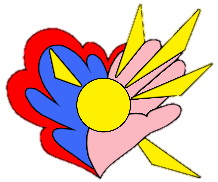 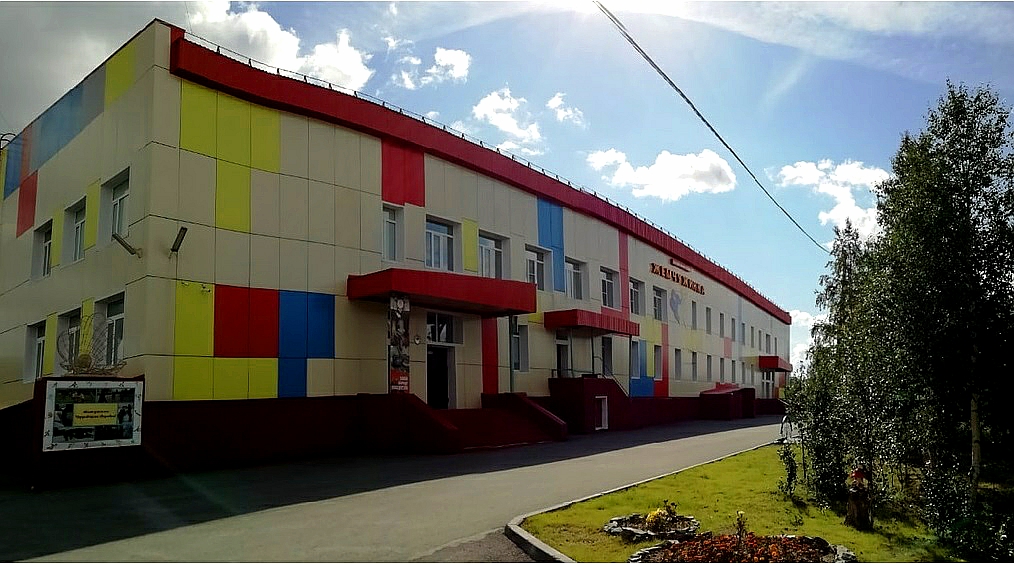 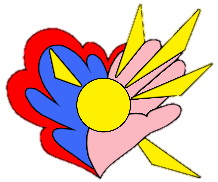 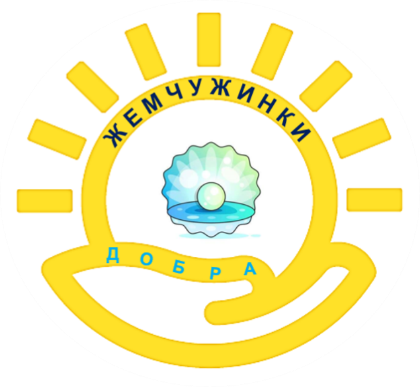 Все начинается с детства, потому что душа ребенка распахнута навстречу добру и любви, и так важно посеять в ней семена любви к ближнему, великодушия, милосердия. 
С.В. Михалков
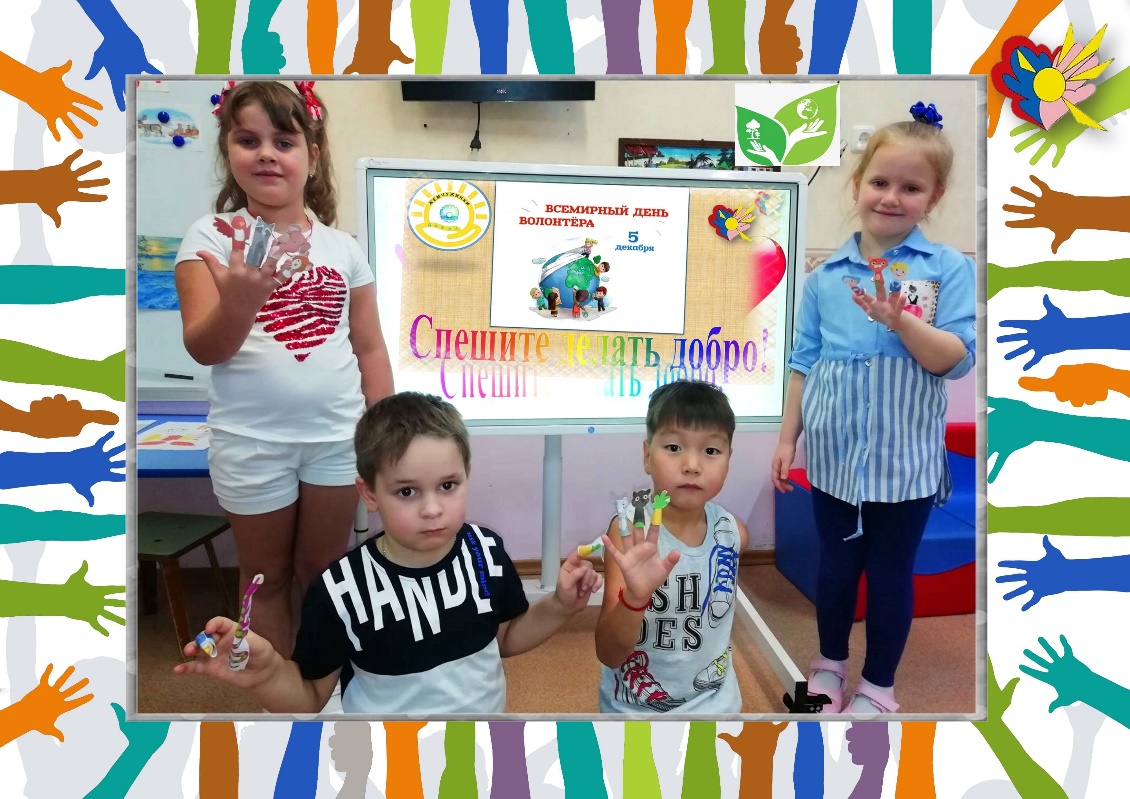 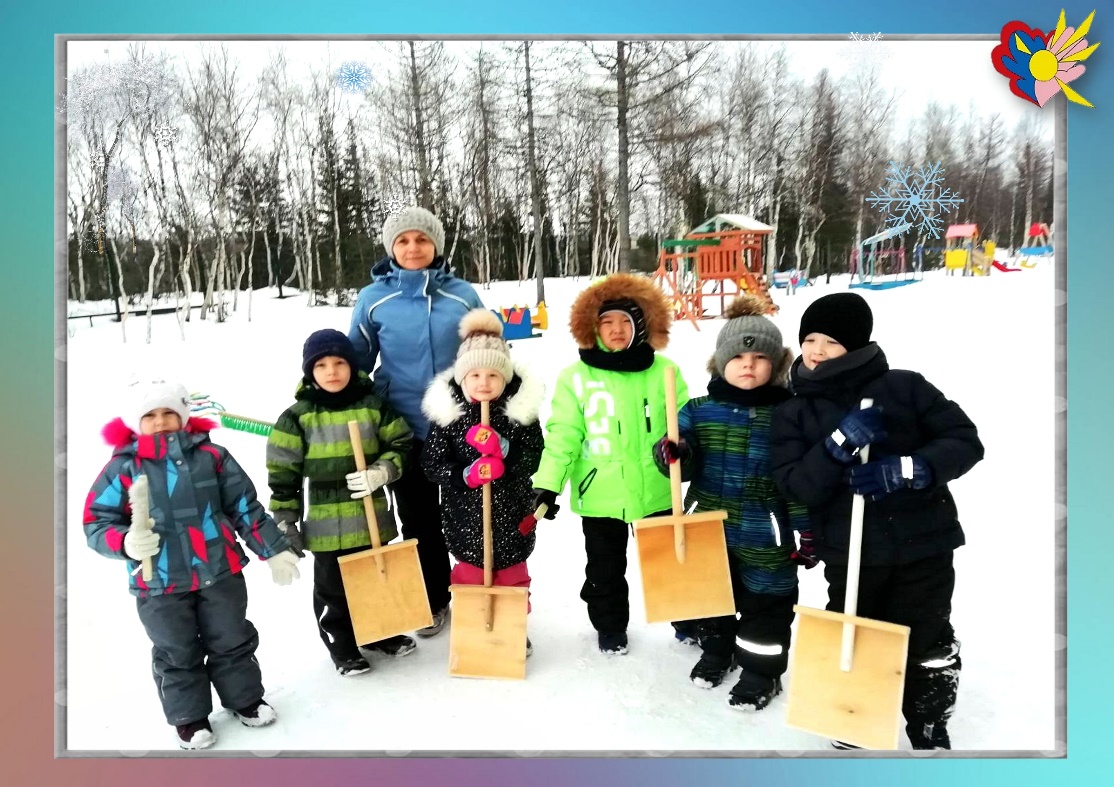 Ссылка на страницу  «Жемчужинки добра» на официальном сайте:
http://jemchujinka.yam.prosadiki.ru/volonter
Мероприятия для подопечных ГБУ ЯНАО «МЯДИКО»
День пожилого человека
С Днем победы!
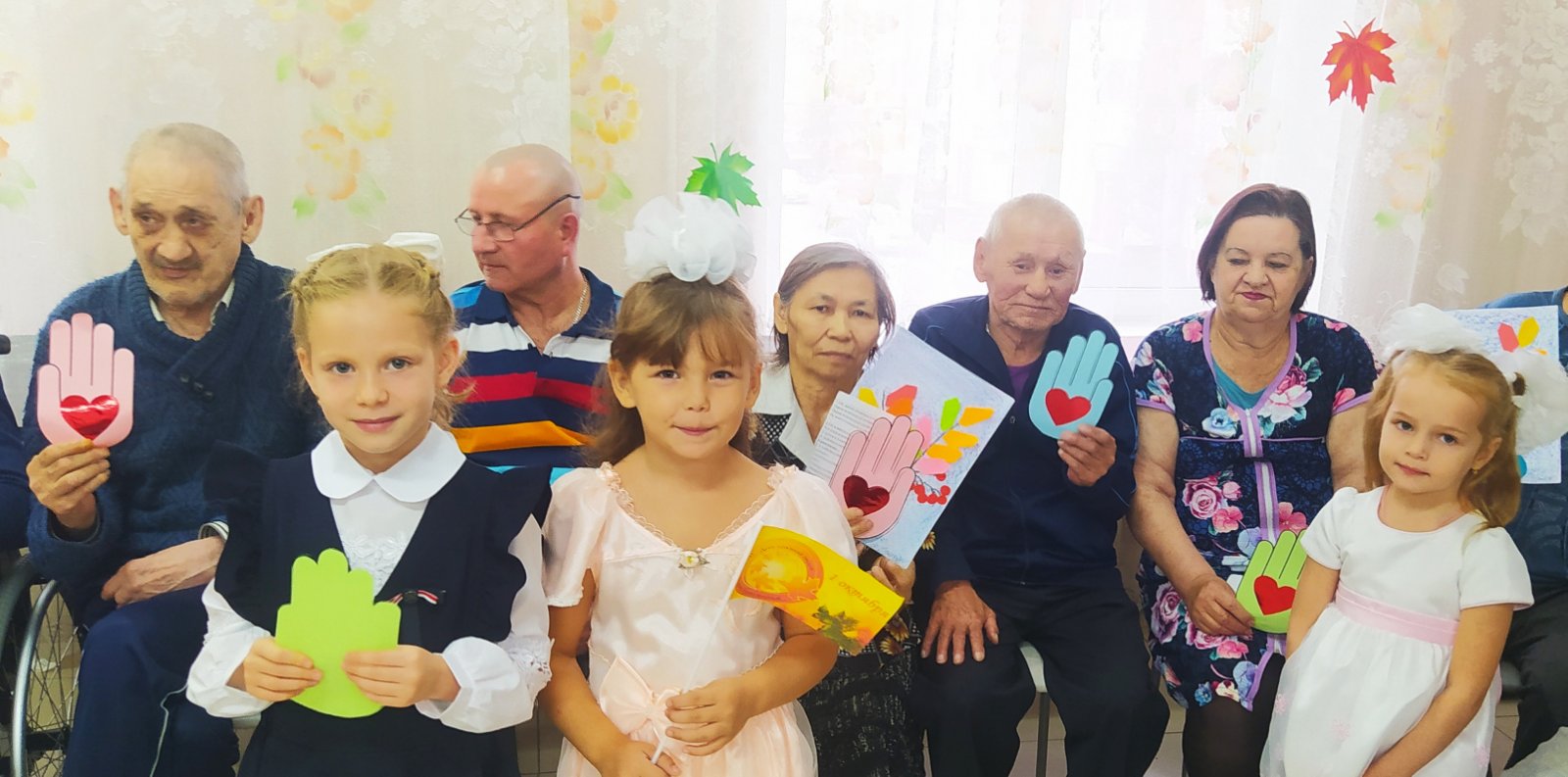 С новым годом!
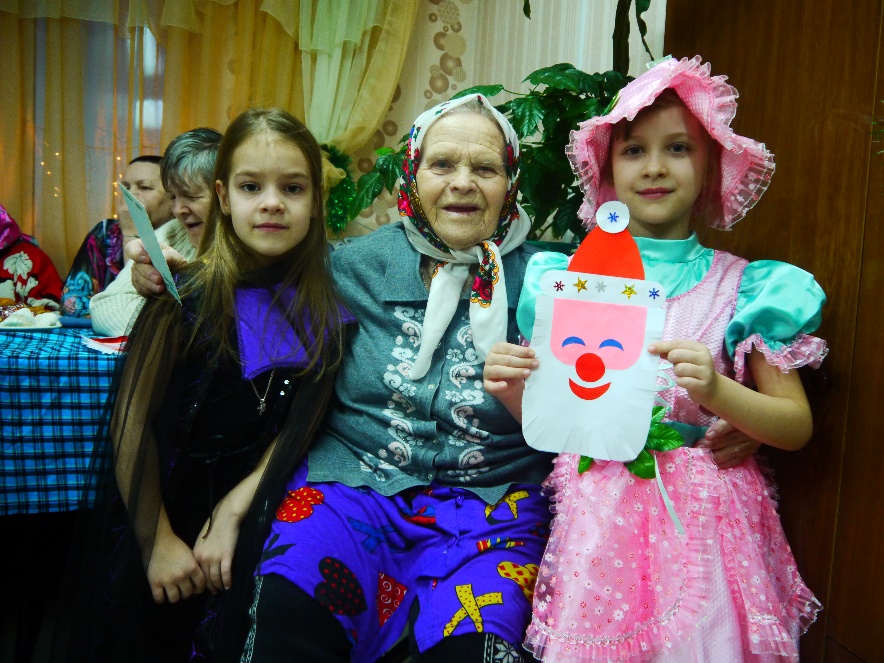 Новогоднее настроение для бабушек и дедушек
Экологическое направление
«Экологическая тропа»
«Всемирный день защиты животных!»
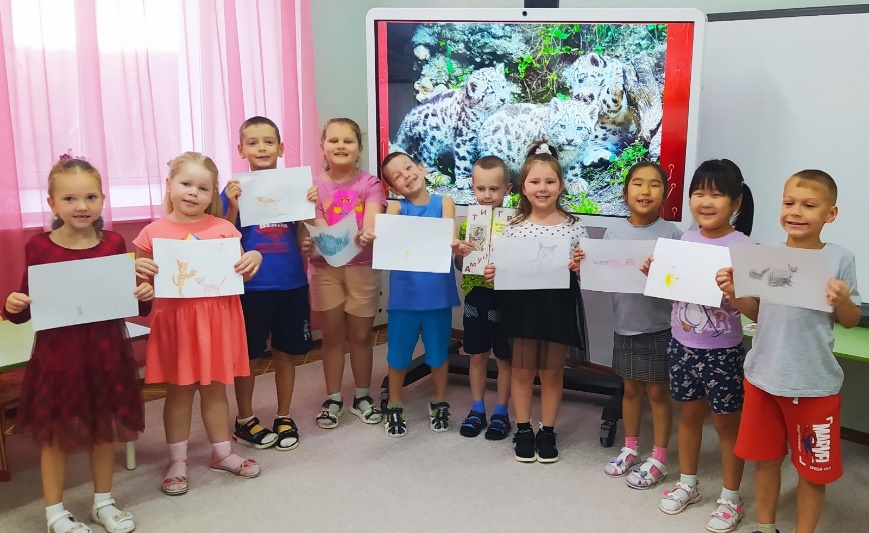 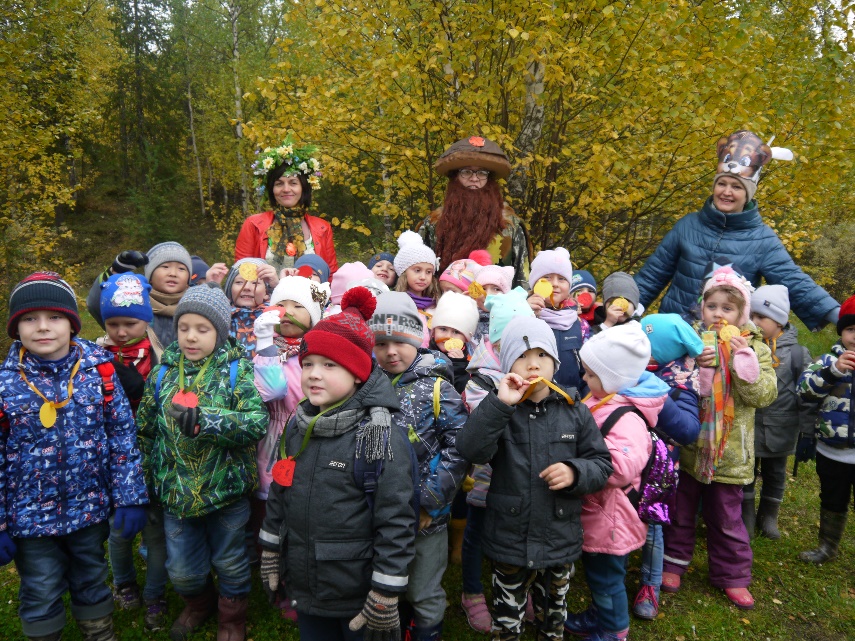 «Наш огород»
Акция «Чистый каток!»
«Ура! Субботник»
Снежный городок ЭКОЛЯТ
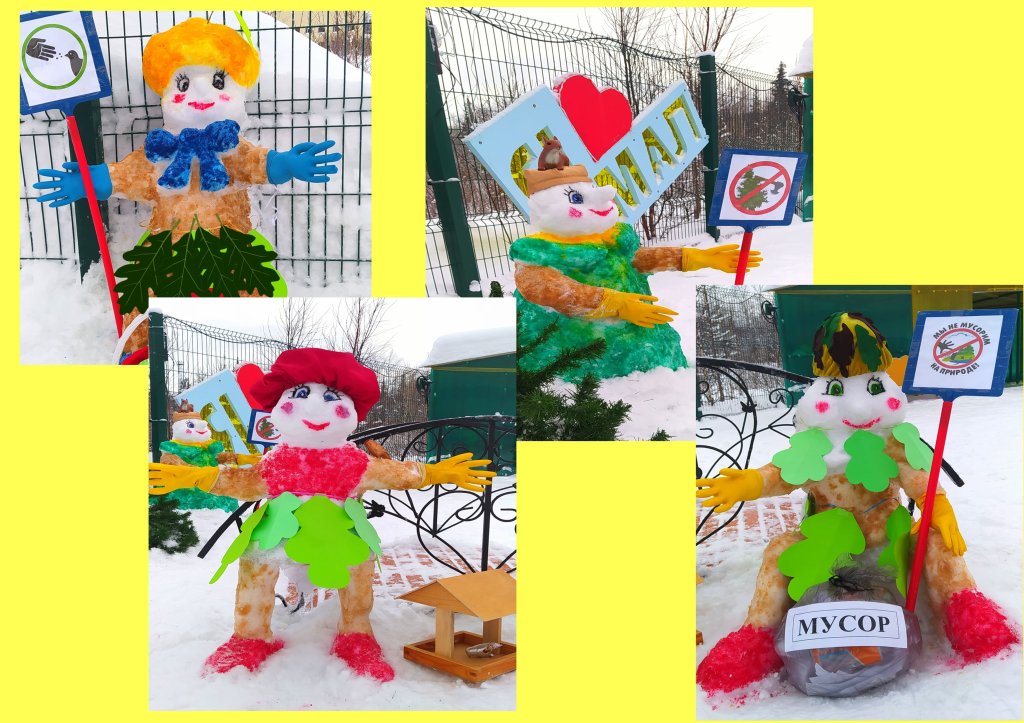 Акция «День доброты»
Акция «Игрушка в добрые руки»»
«Юные казаки»
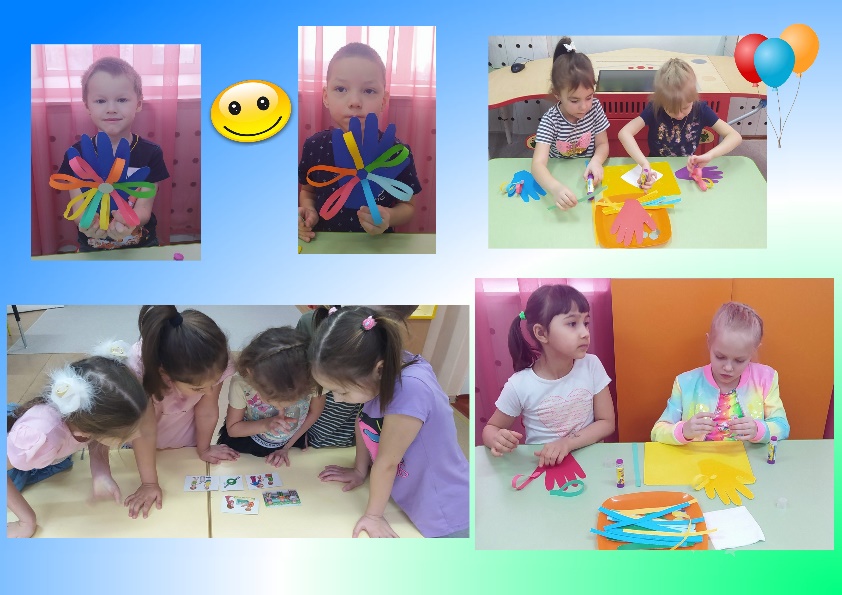 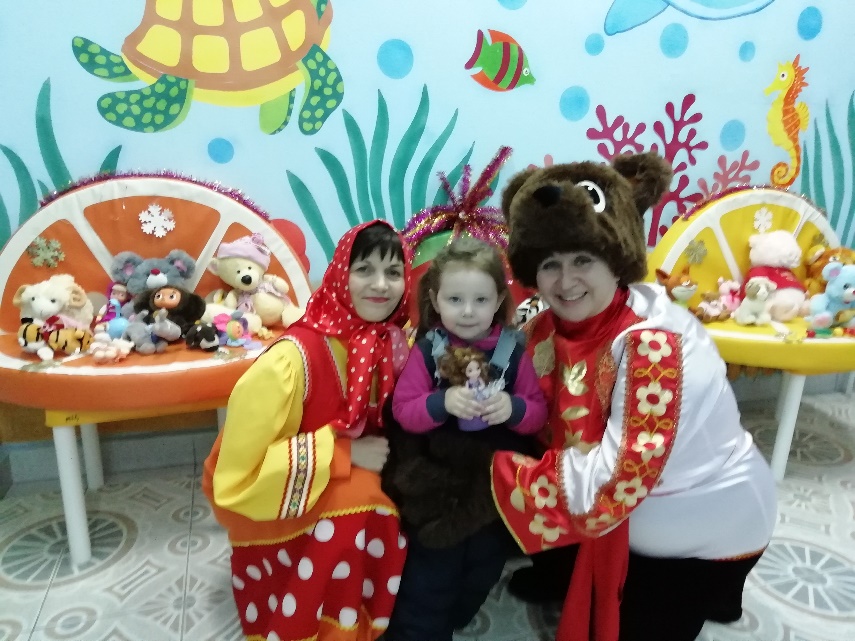 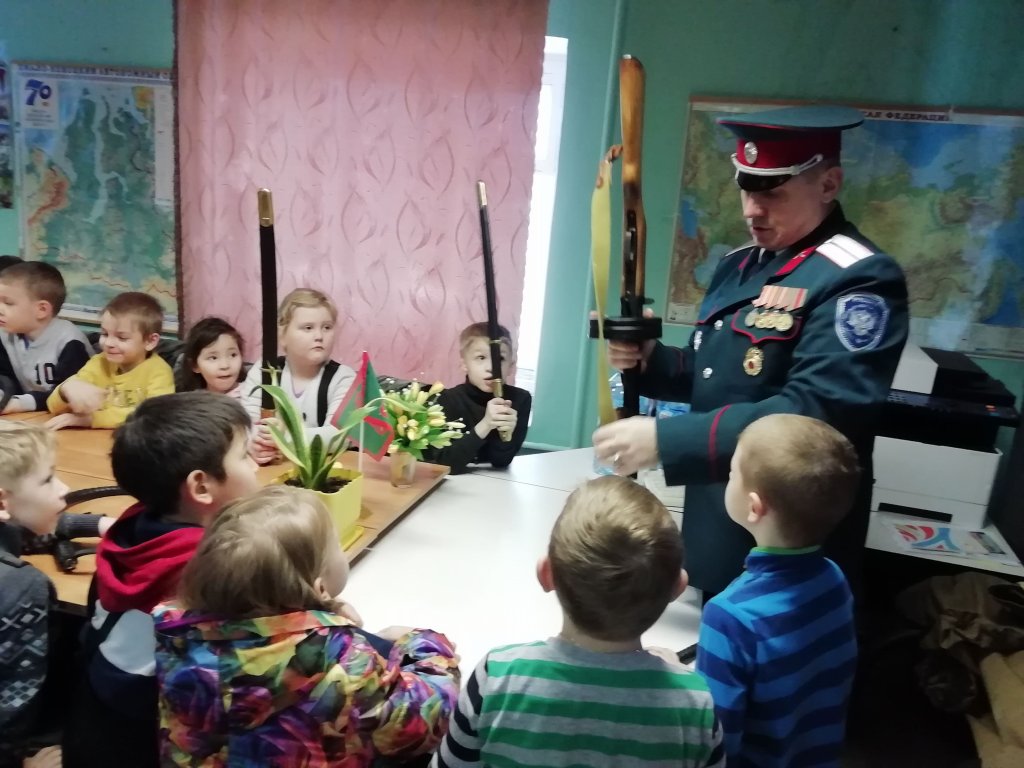 Акция «Подари улыбку миру»
Акция «День книгодарения»
Творите добро, ребята, учитесь совершать добрые дела, которых у вас впереди очень много, так вы сделаете нашу Планету красивой. Учитесь быть отзывчивыми, добрыми,  смелыми, вежливыми!